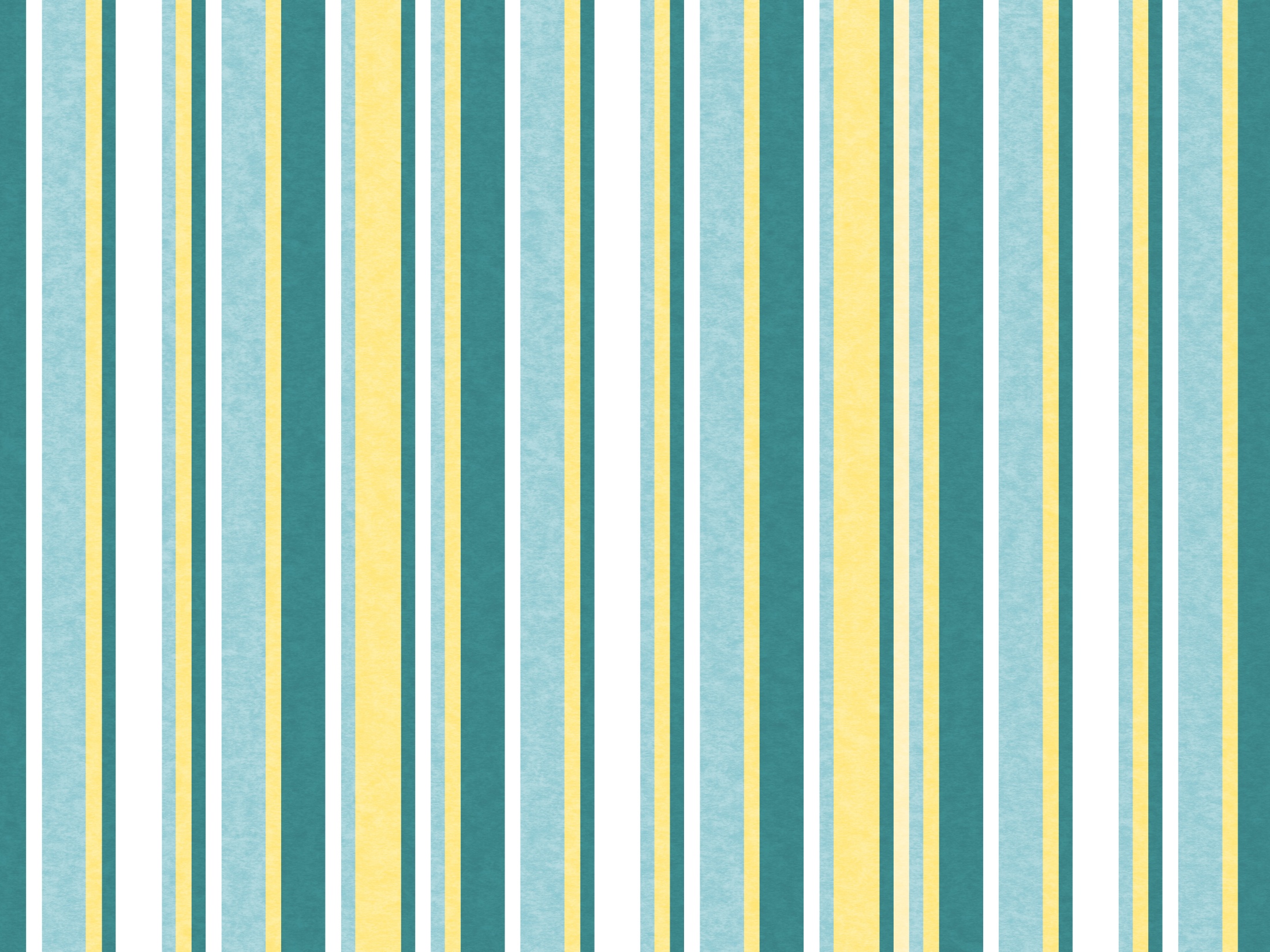 ESTUDO  METÓDICO
  O  EVANGELHO  SEGUNDO  O  ESPIRITISMO
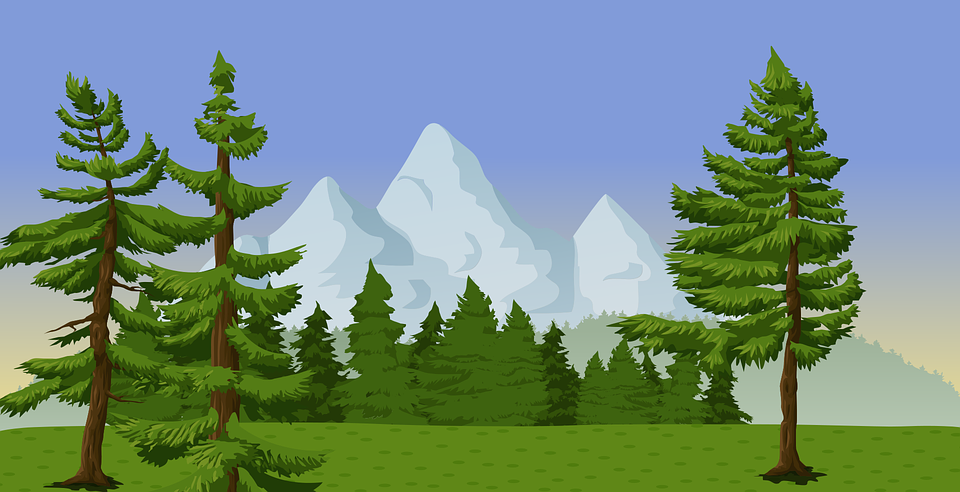 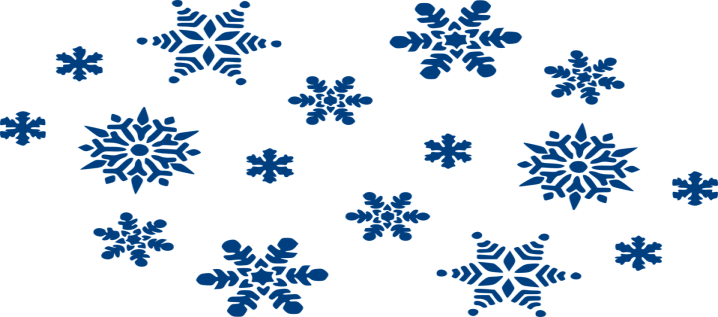 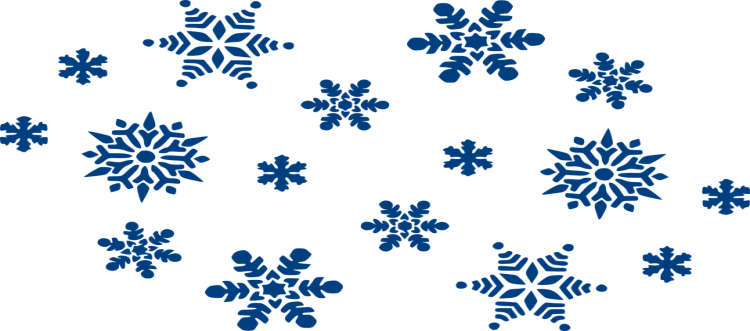 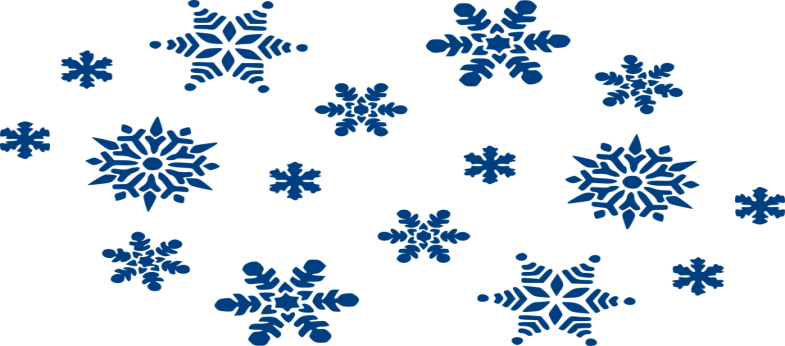 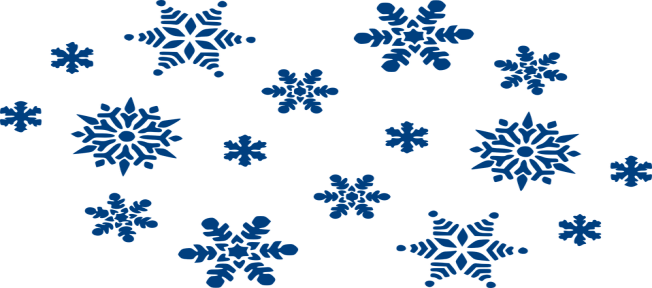 CAPÍTULO 19
1 – PODER  DA  FÉ
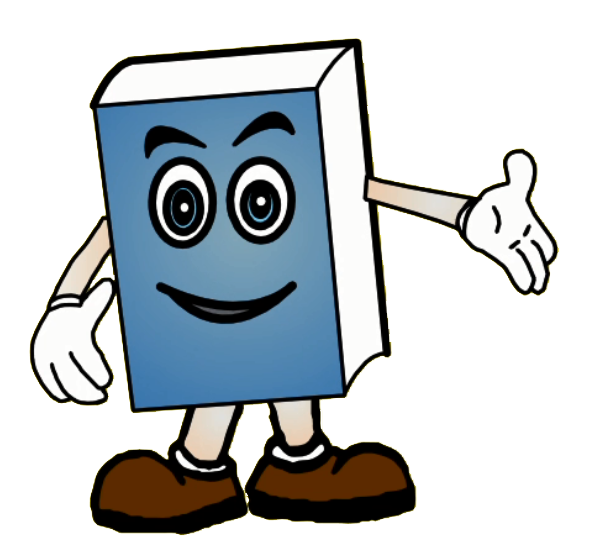 A  FÉ  QUE  TRANSPORTA  MONTANHAS
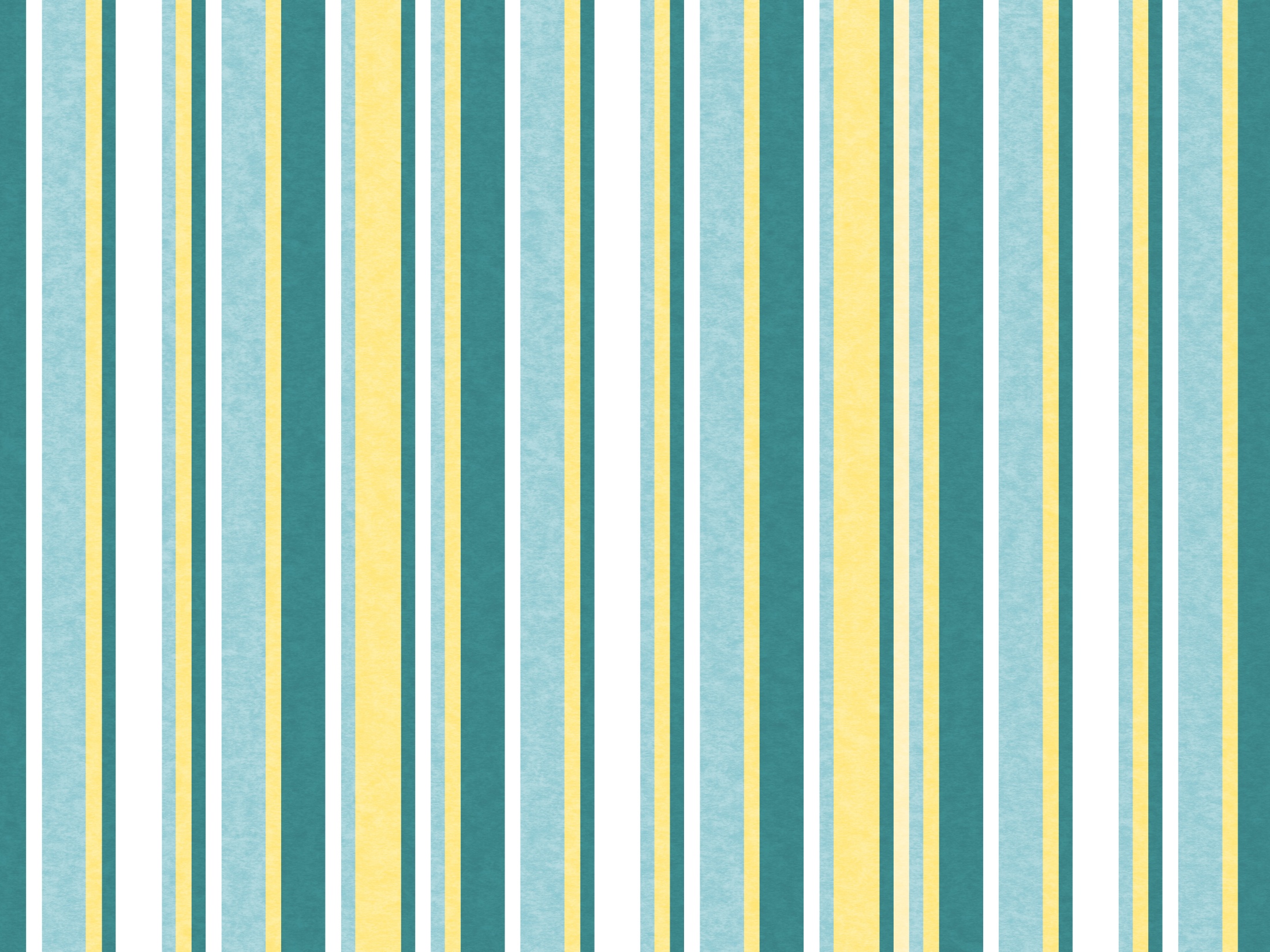 A  CURA  DO  LUNÁTICO
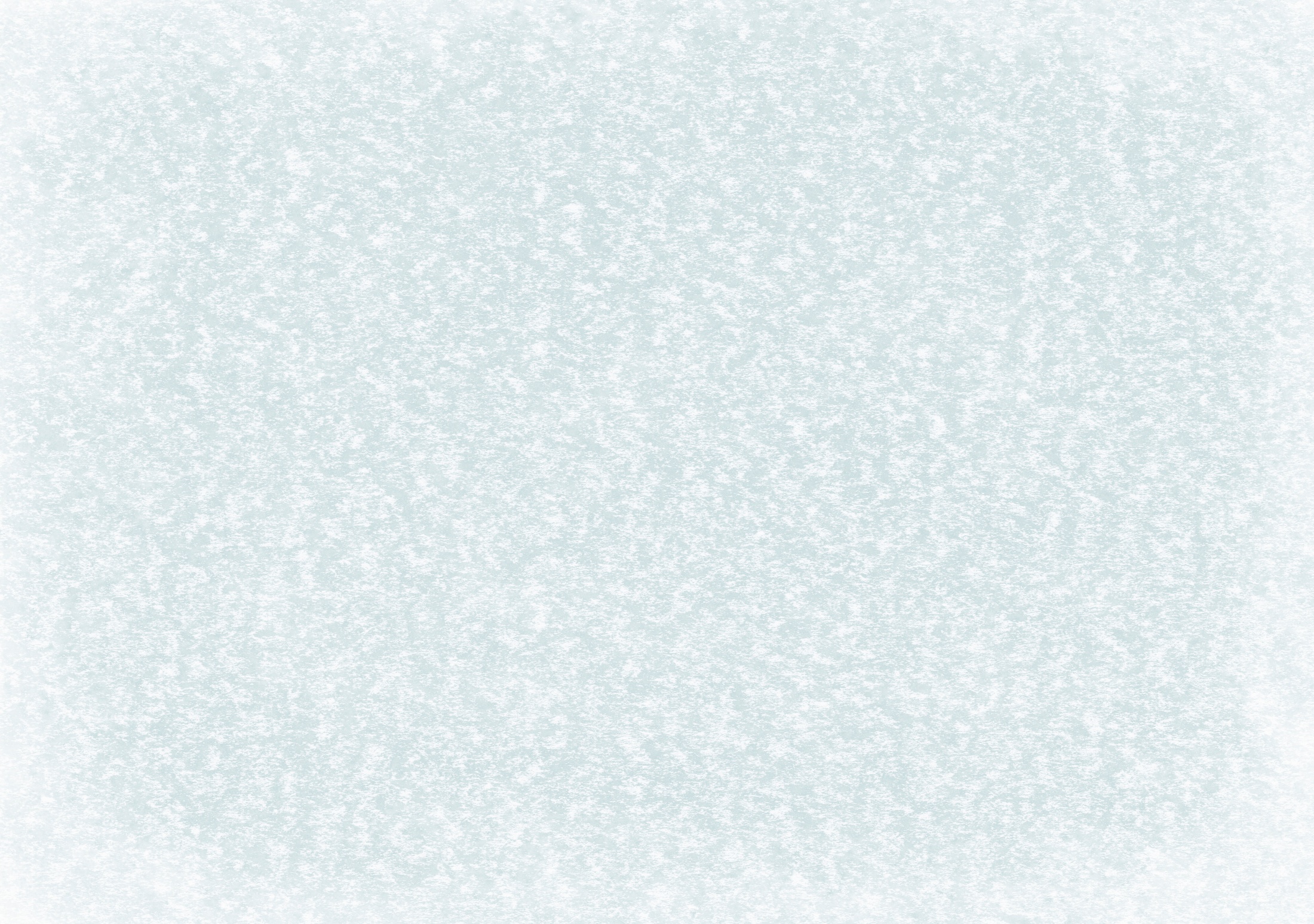 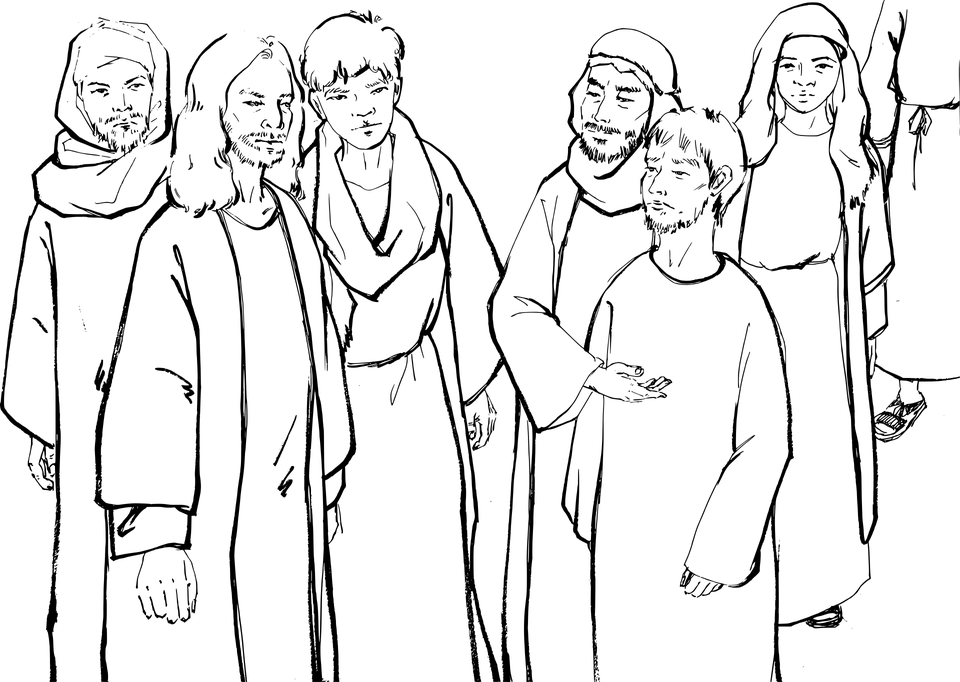 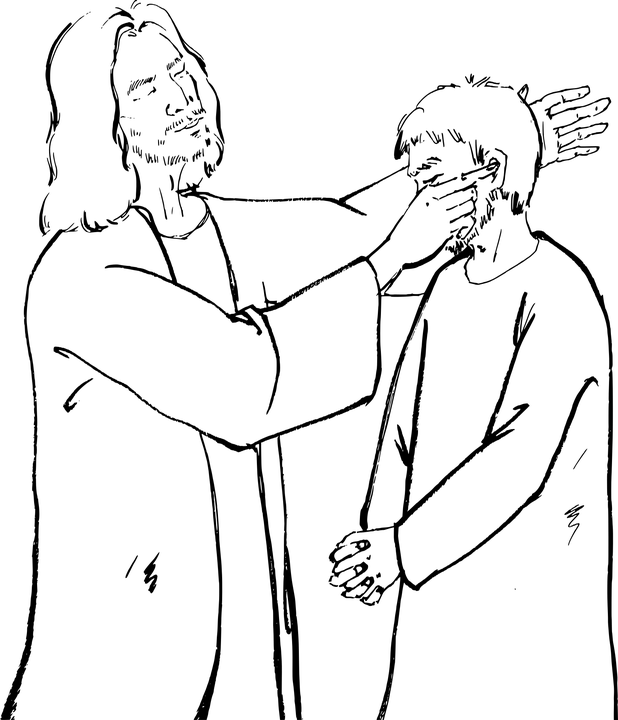 SENHOR,  TEM  PIEDADE  DO  MEU  FILHO,
QUE  É  POSSESSO  DE  UM  ESPÍRITO  E
 SOFRE  MUITO,  POIS  CAI  MUITAS  
VEZES  NO  FOGO  E  NA  ÁGUA.
DIRIGINDO-SE  AO  ESPÍRITO  OBSESSOR,
JESUS  ORDENOU  QUE  SAÍSSE  DAQUELE  MENINO  E  NUNCA  MAIS  NELE  ENTRASSE.
JESUS,  SEGURANDO  O  MENINO  PELAS
MÃOS,  ERGUEU-O  TOTALMENTE  CURADO.
APRESENTEI-O  AOS  SEUS  DISCÍPULOS
MAS  ELES  NÃO  O  PUDERAM  CURAR.
UM  HOMEM  SE  APROXIMA  DE  JESUS
E  DE  JOELHO  LHE  SUPLICA:
Mateus, 17:14  a  20
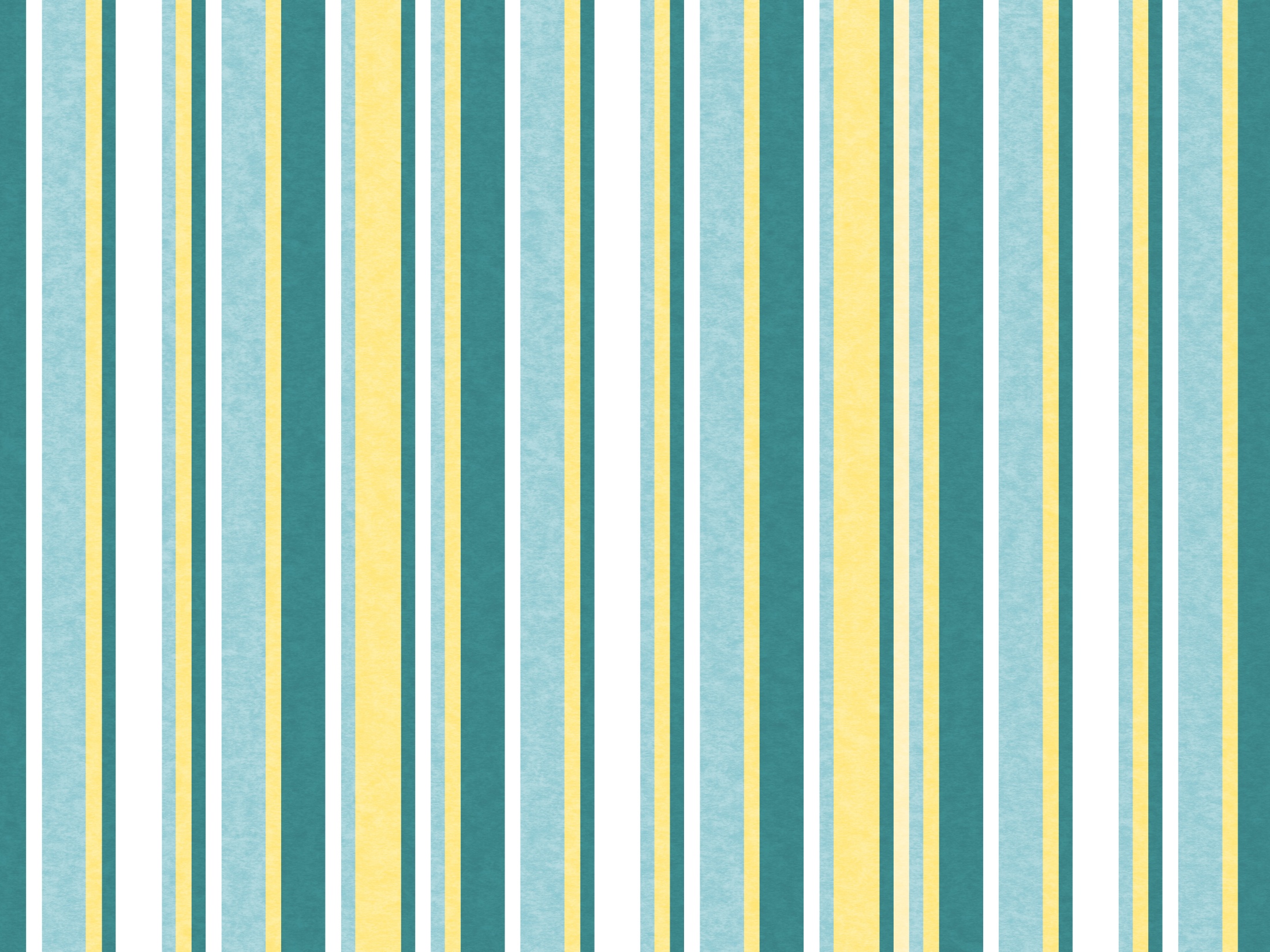 PERGUNTA  DOS  DISCÍPULOS
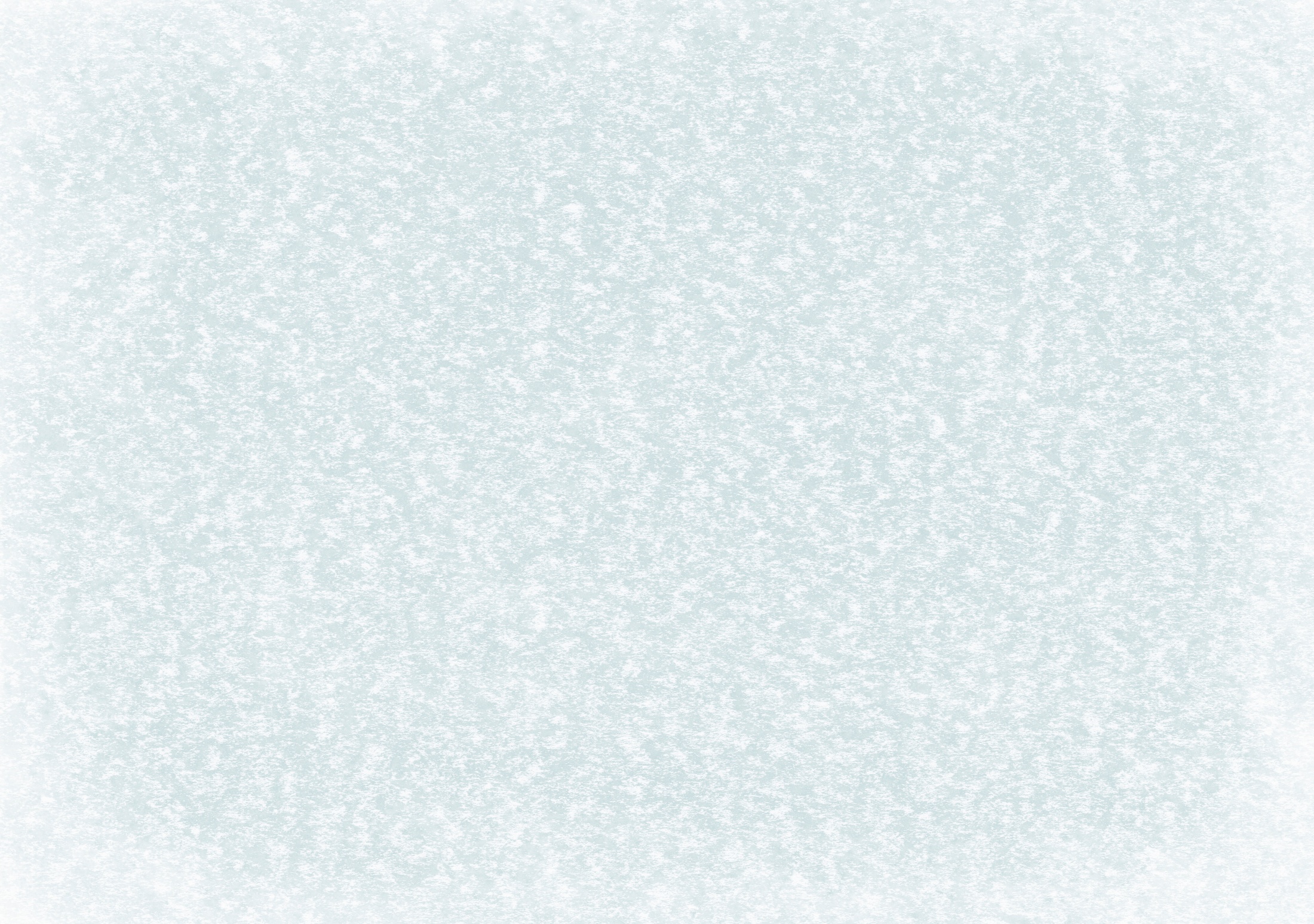 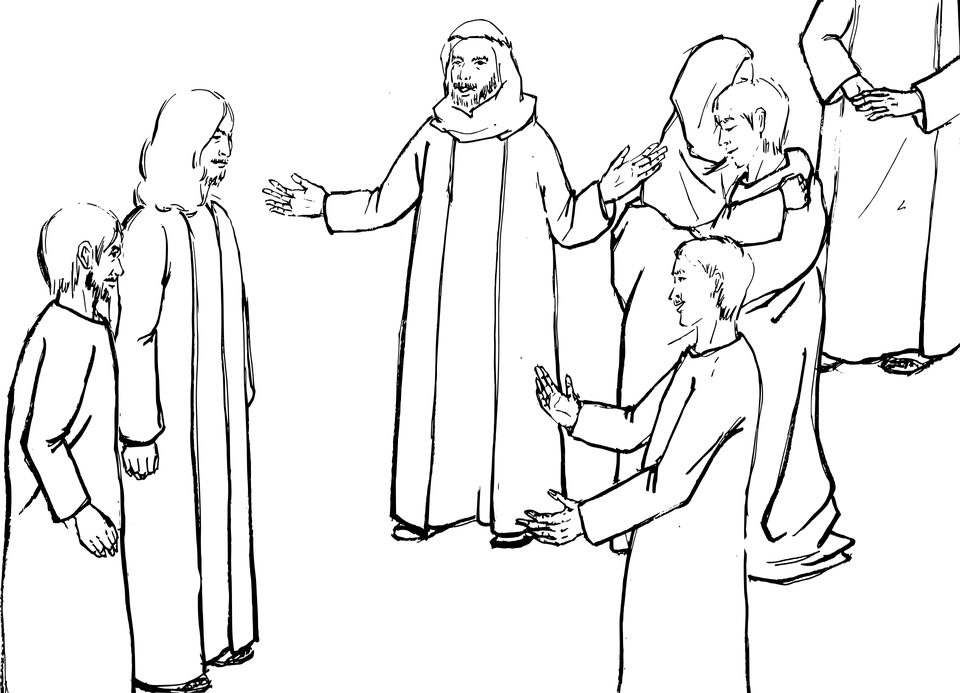 RESPONDEU-LHES  JESUS:
- POR  CAUSA  DA  VOSSA  POUCA  FÉ.
MESTRE,  POR  QUE  NÓS  NÃO  
PUDEMOS  CURÁ-LO?
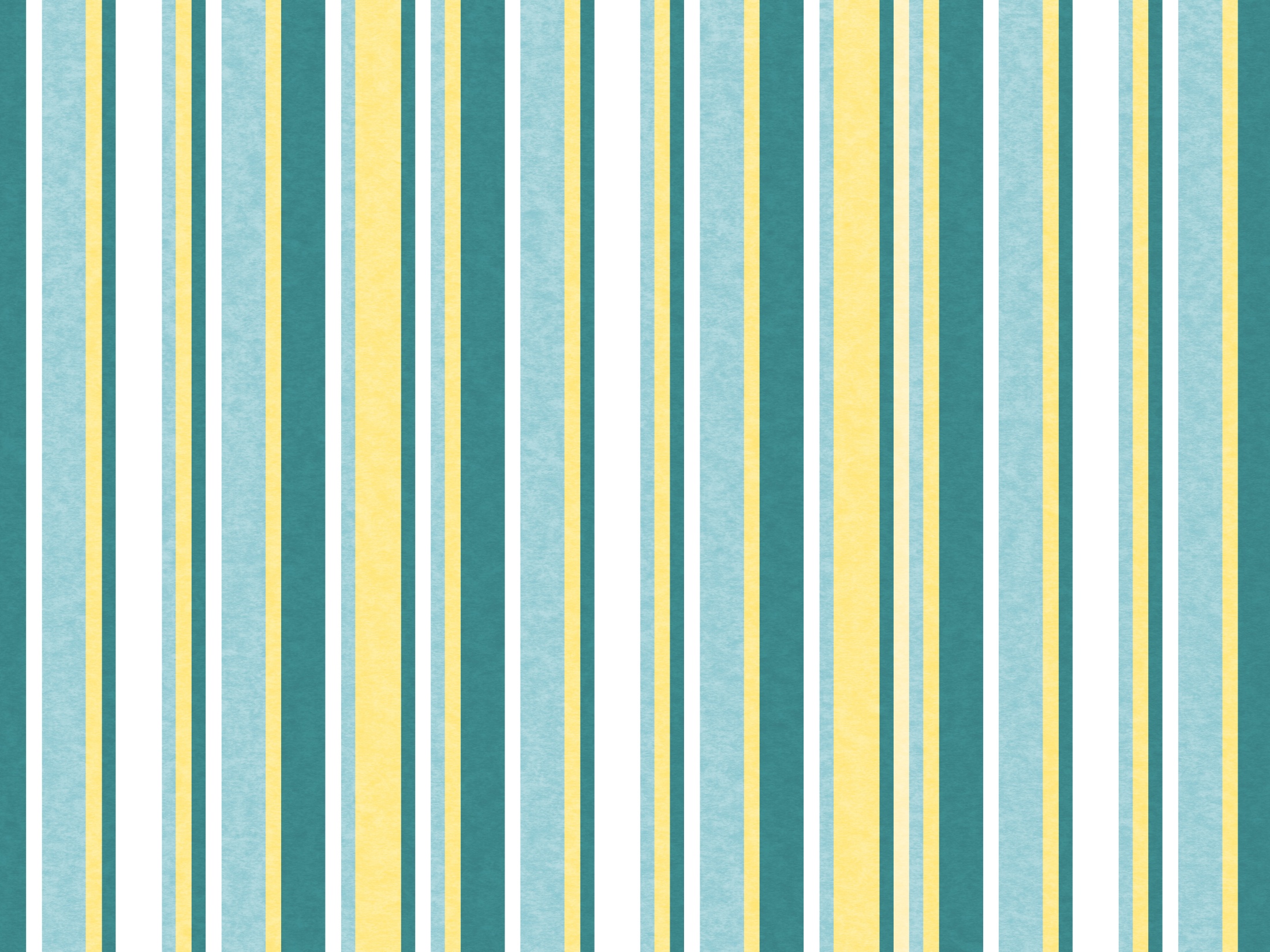 LIÇÃO  SOBRE  A  FÉ
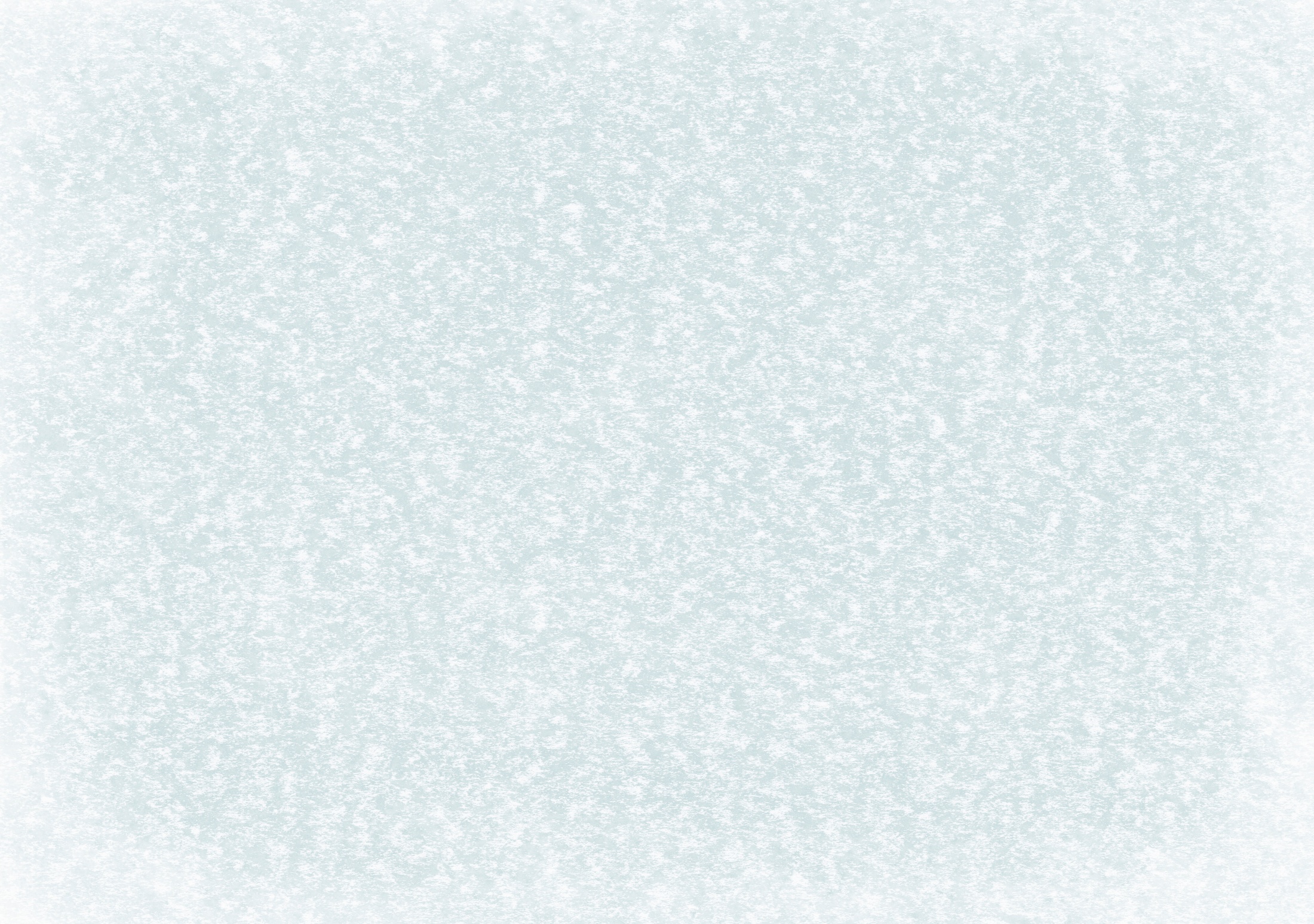 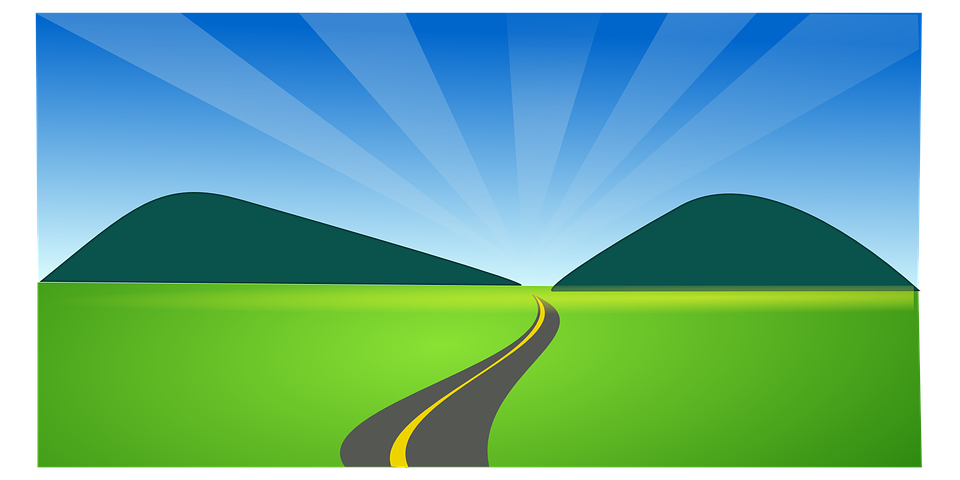 DISSE-LHES  JESUS:  - SE  TIVÉSSEIS  FÉ  DO  TAMANHO  DE  UM  GRÃO  DE  MOSTARDA,  DIRÍEIS  A  ESTA  MONTANHA:  -  TRANSPORTA-TE  DAÍ  PARA  ALI  E  ELA  SE  TRANSPORTARIA;
E  NADA  VOS  SERIA  IMPOSSÍVEL.
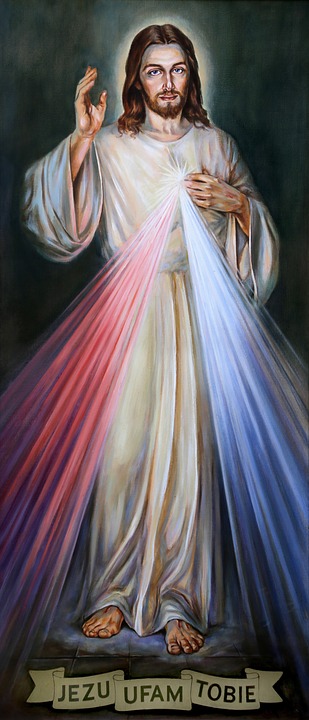 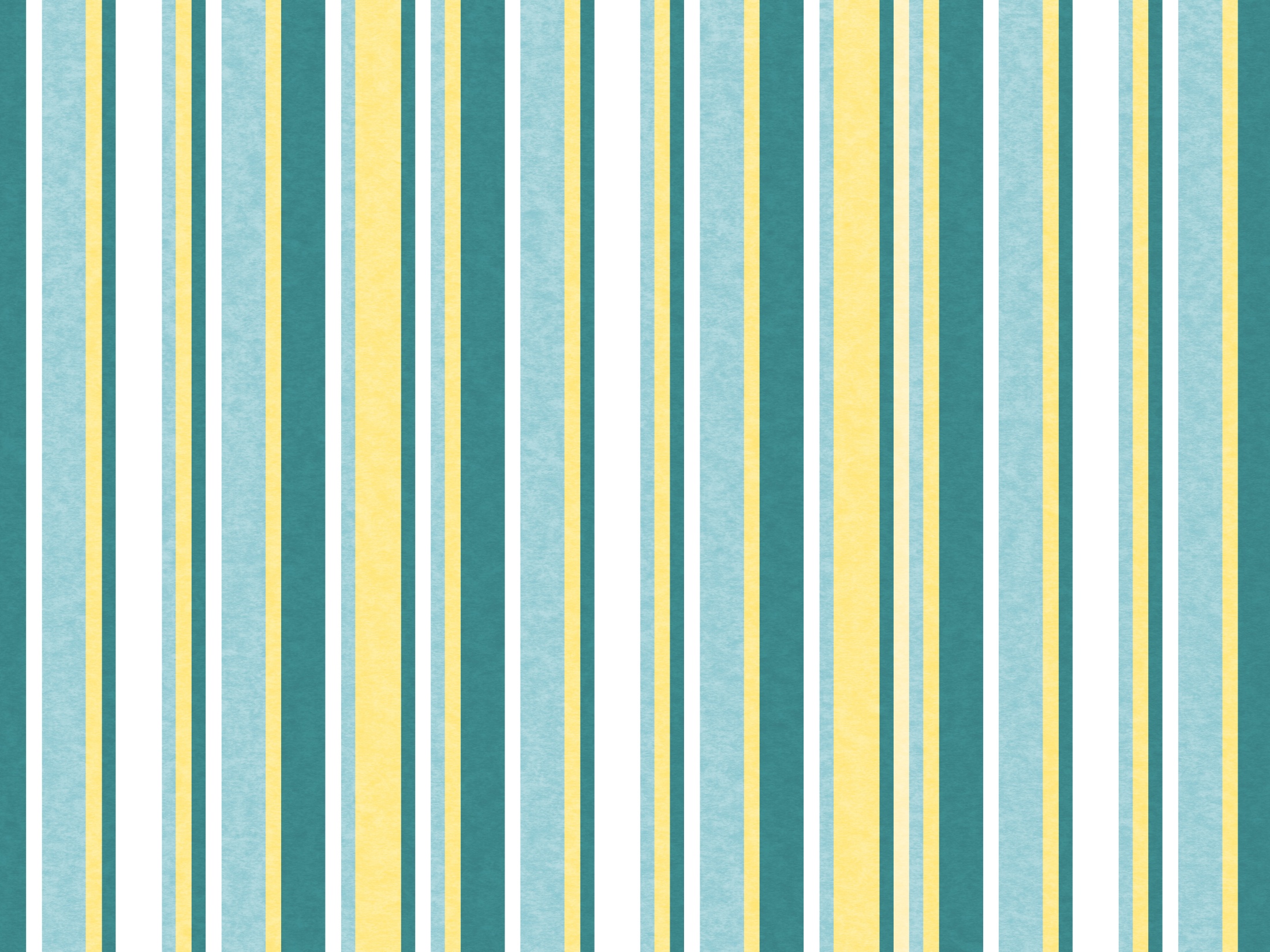 FÉ  QUE  TRANSPORTA  MONTANHAS
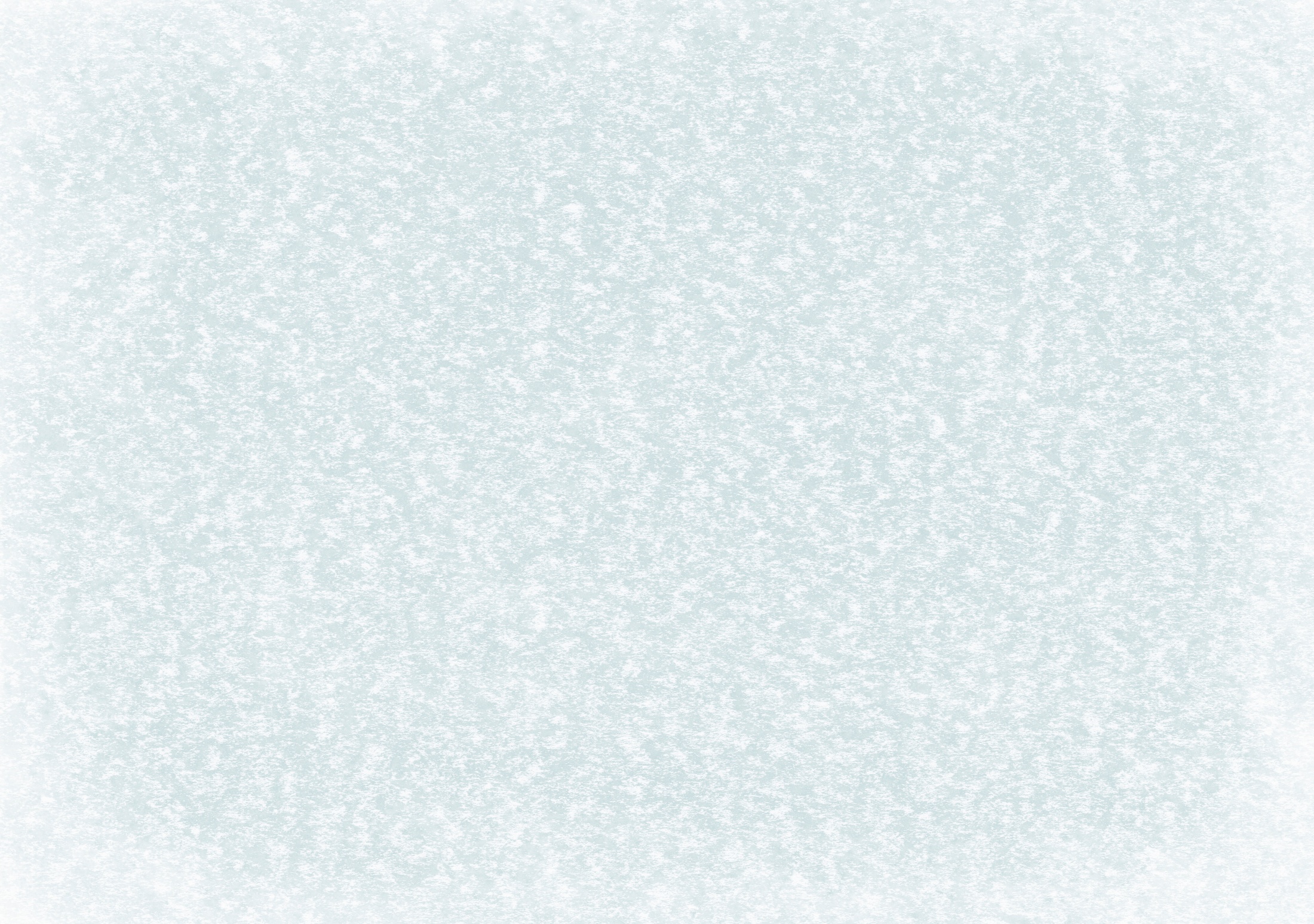 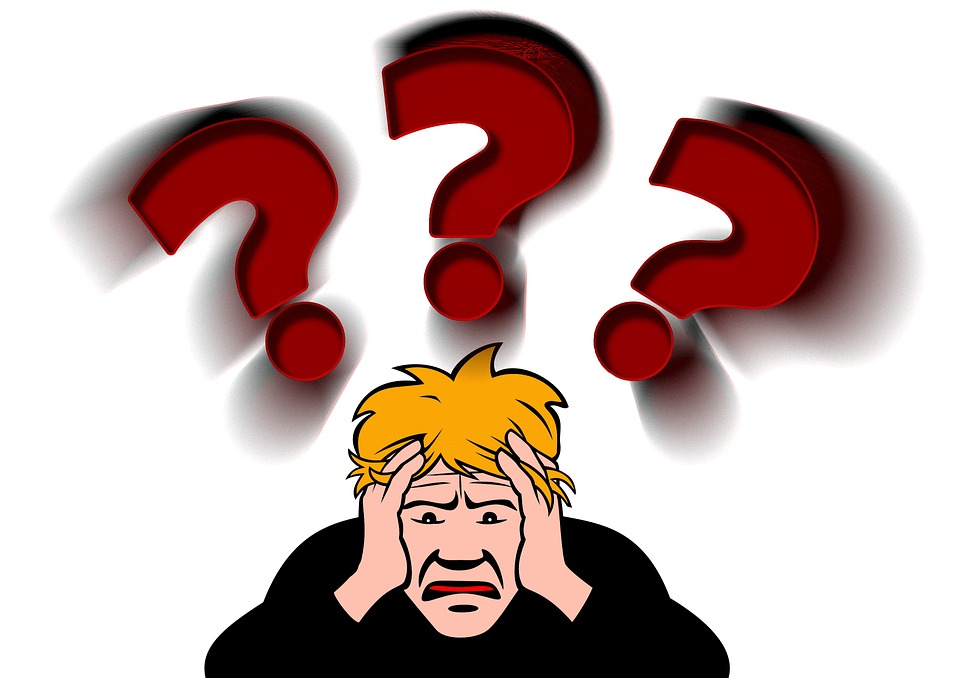 AS  MONTANHAS  QUE  A  FÉ  AJUDA  A
REMOVER  SÃO:
É  UMA  SIMBOLOGIA  QUE  PROCURA 
MOSTRAR  O  PODER  DA  FÉ.
AS  DIFICULDADES  E  MÁ  VONTADE
PRECONCEITOS  E  FANATISMO
ORGULHO  E   EGOÍSMO...
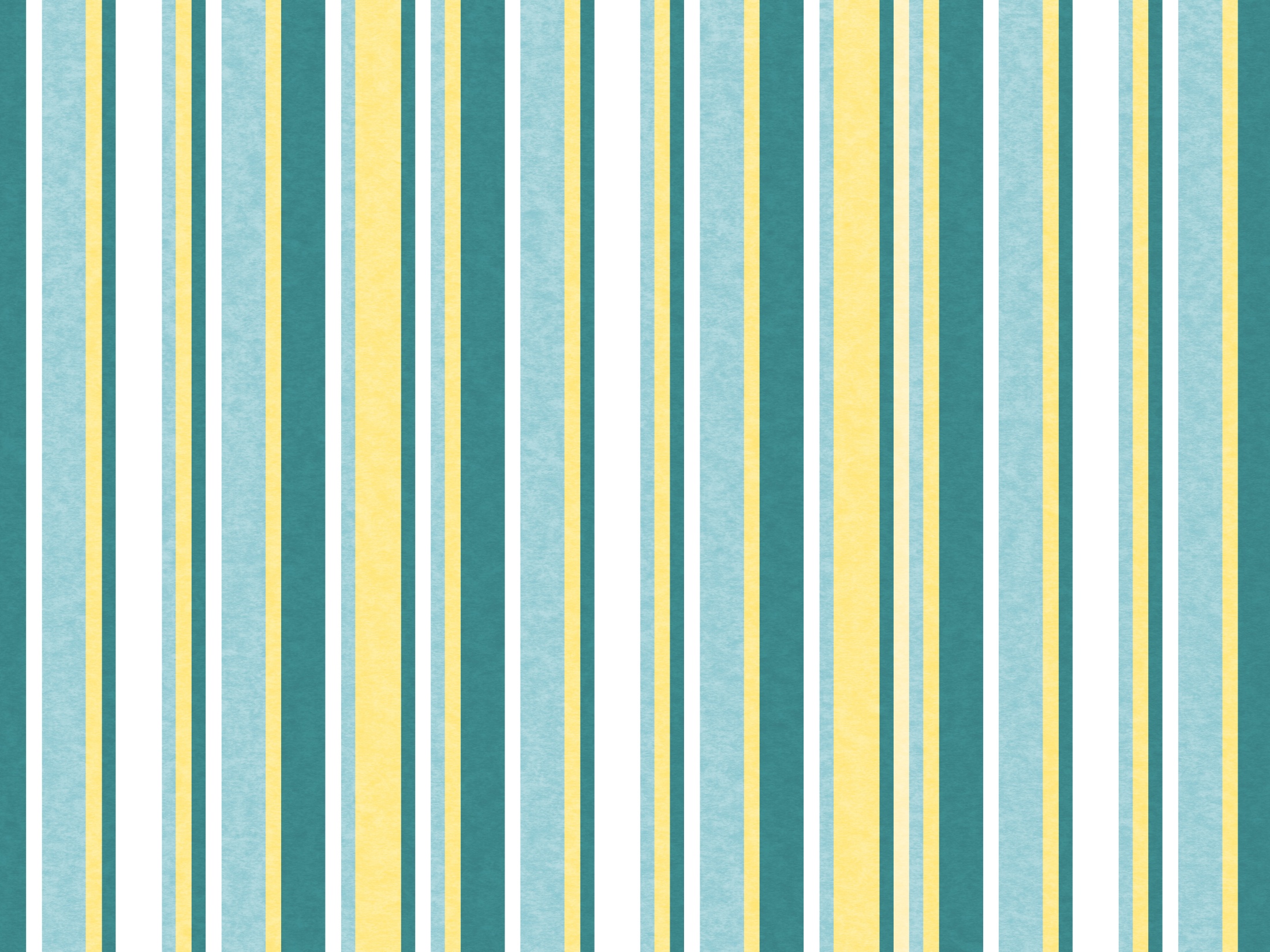 ORIENTAÇÃO  DE  JESUS
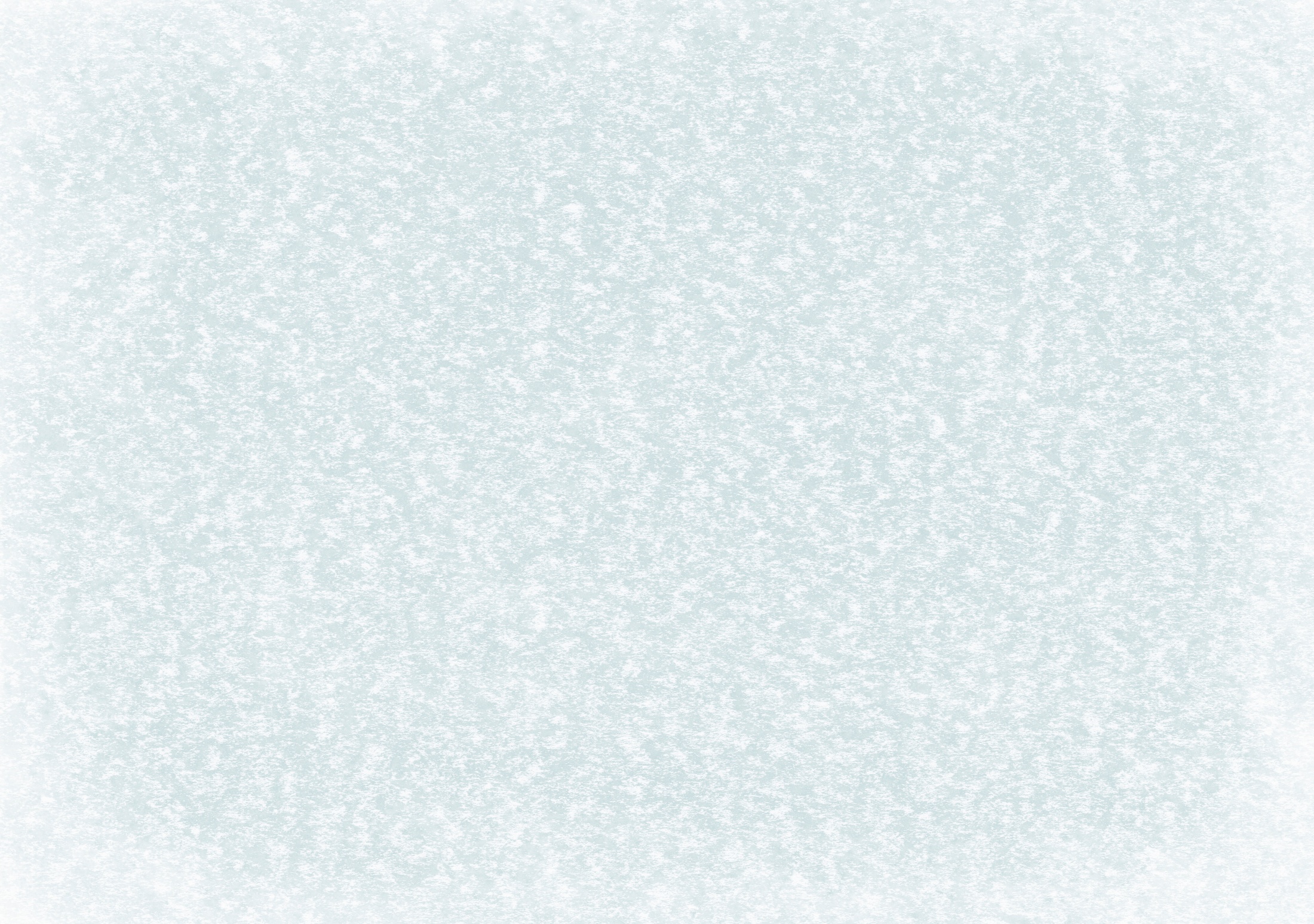 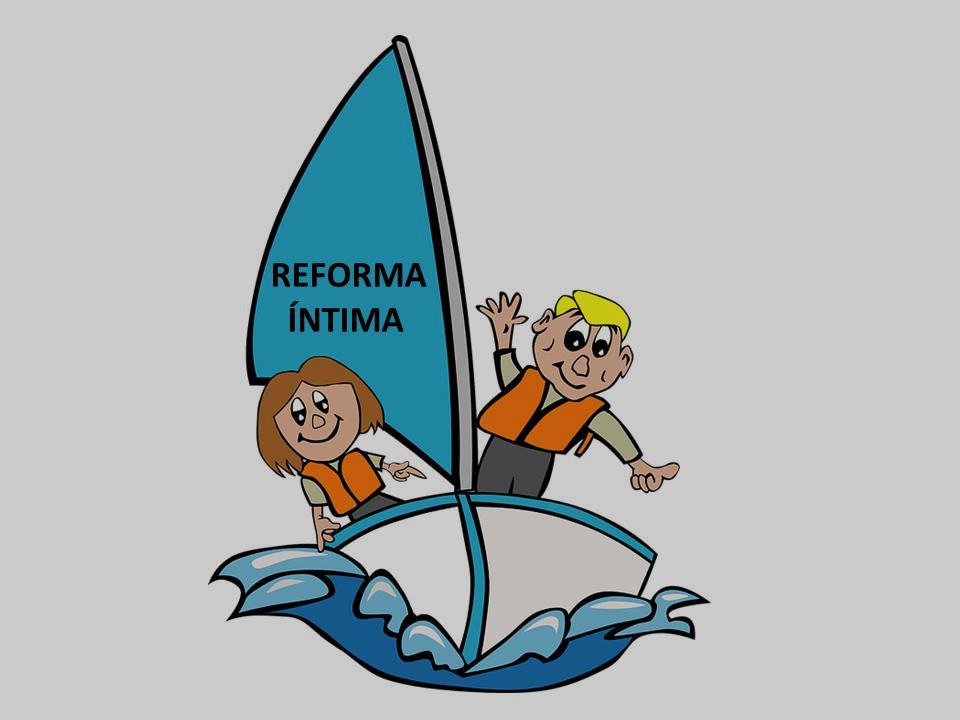 JEJUM:
ORAÇÃO:
É  O  MELHOR  ANTÍDOTO  PARA  A  PREVENÇÃO  E  CURA  DA  OBSESSÃO.
LIGAÇÃO  MENTAL  SINCERA  E  VERDADEIRA  COM  DEUS.
COM  A  FÉ  NÃO  HÁ  MAUS  PENDORES
QUE  NÃO  SE  CHEGUE  A  VENCER.
É  REFORMA  ÍNTIMA
É  ABSTENÇÃO  DO  MAL
É  JEJUM  MORAL
NÃO  É  ALIMENTAR
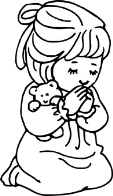 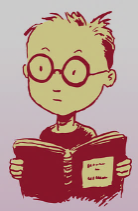 PARA  AFASTAR  OS  MAUS  ESPÍRITOS:
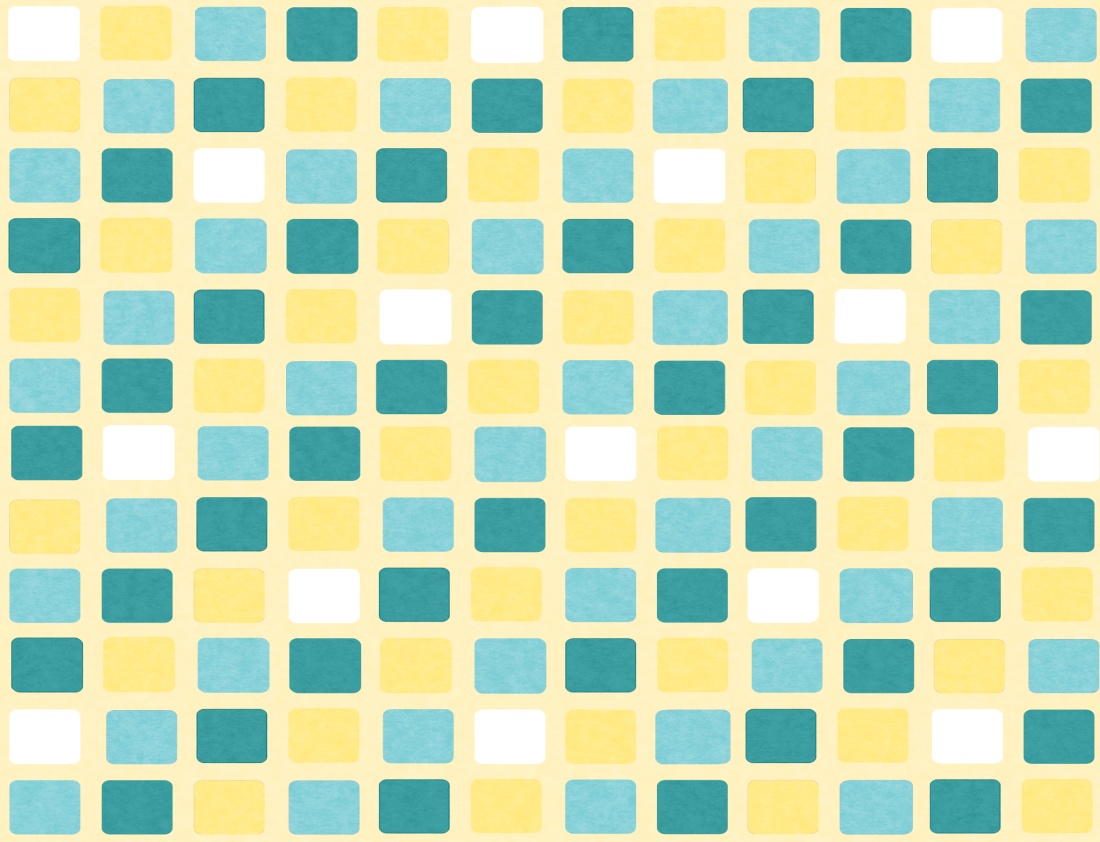 CONCLUSÃO
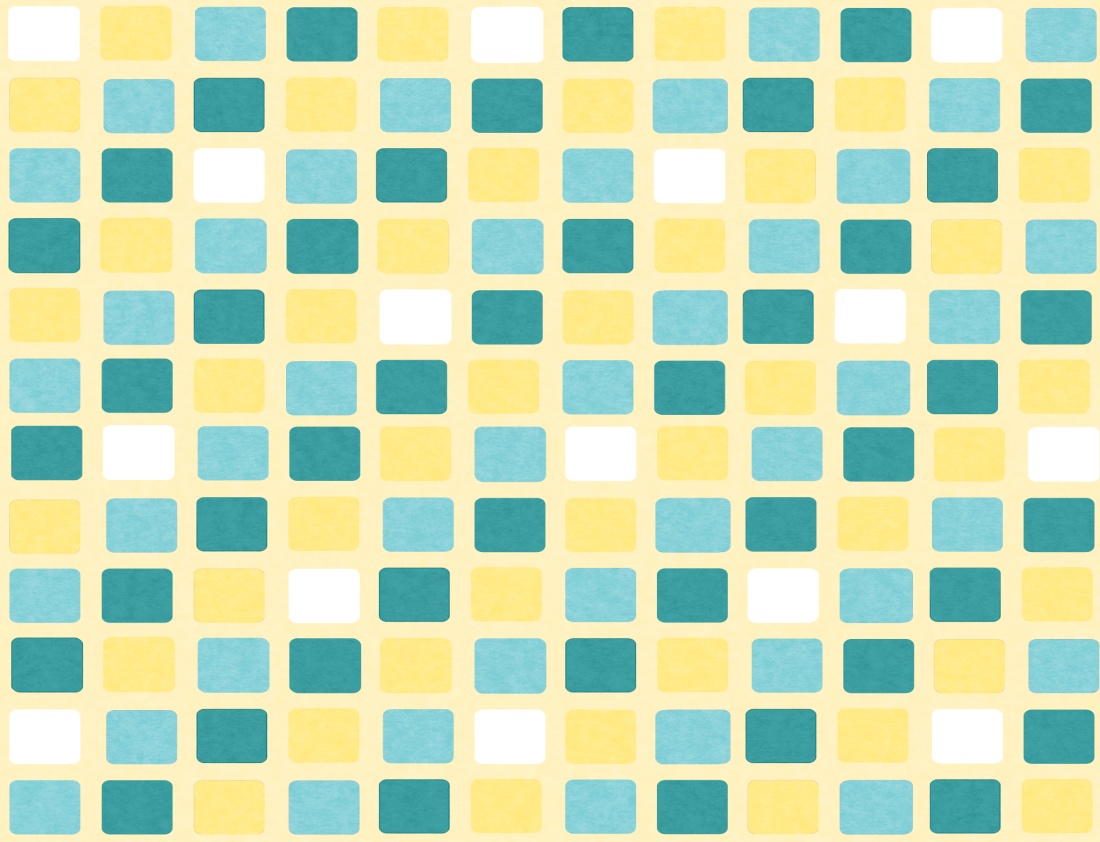 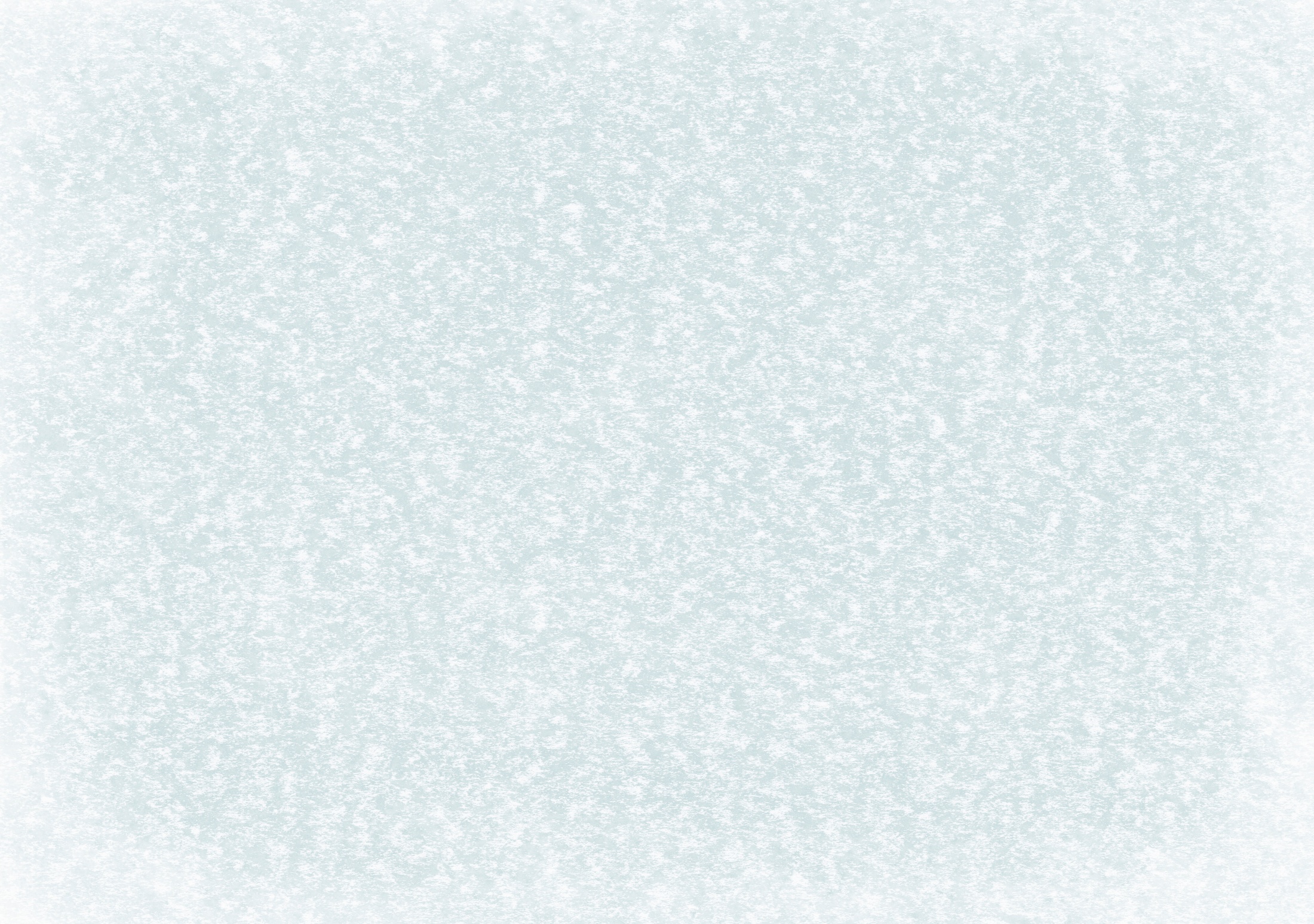 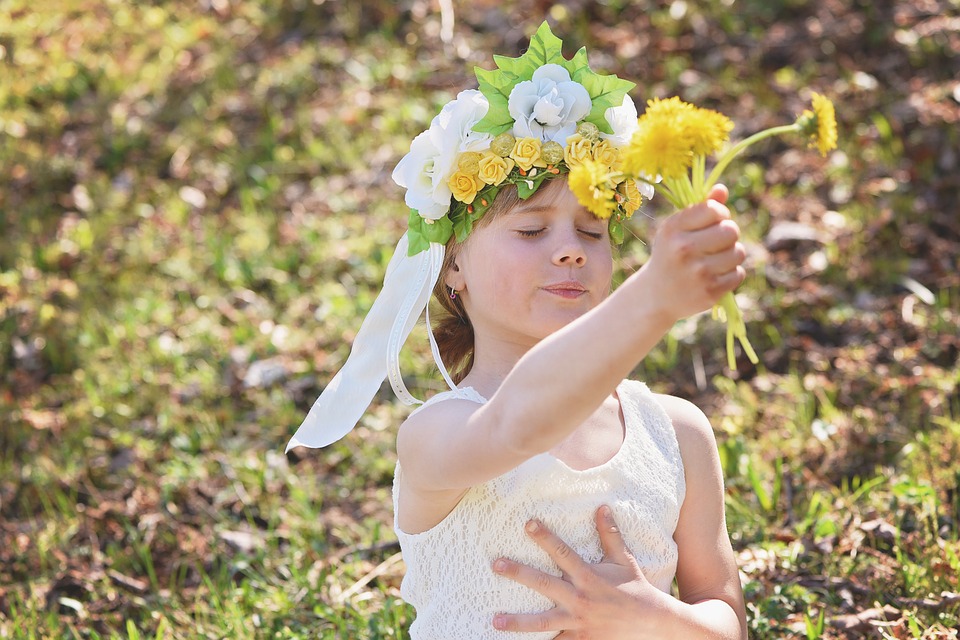 FÉ
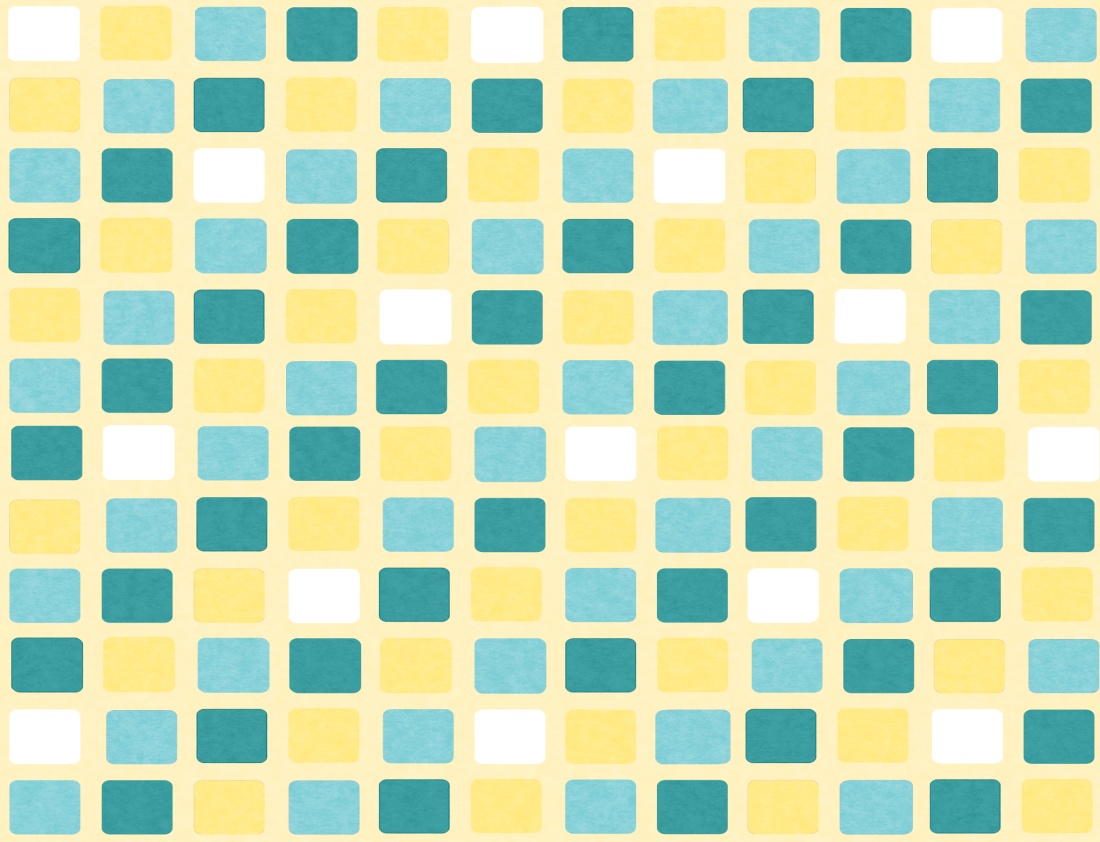 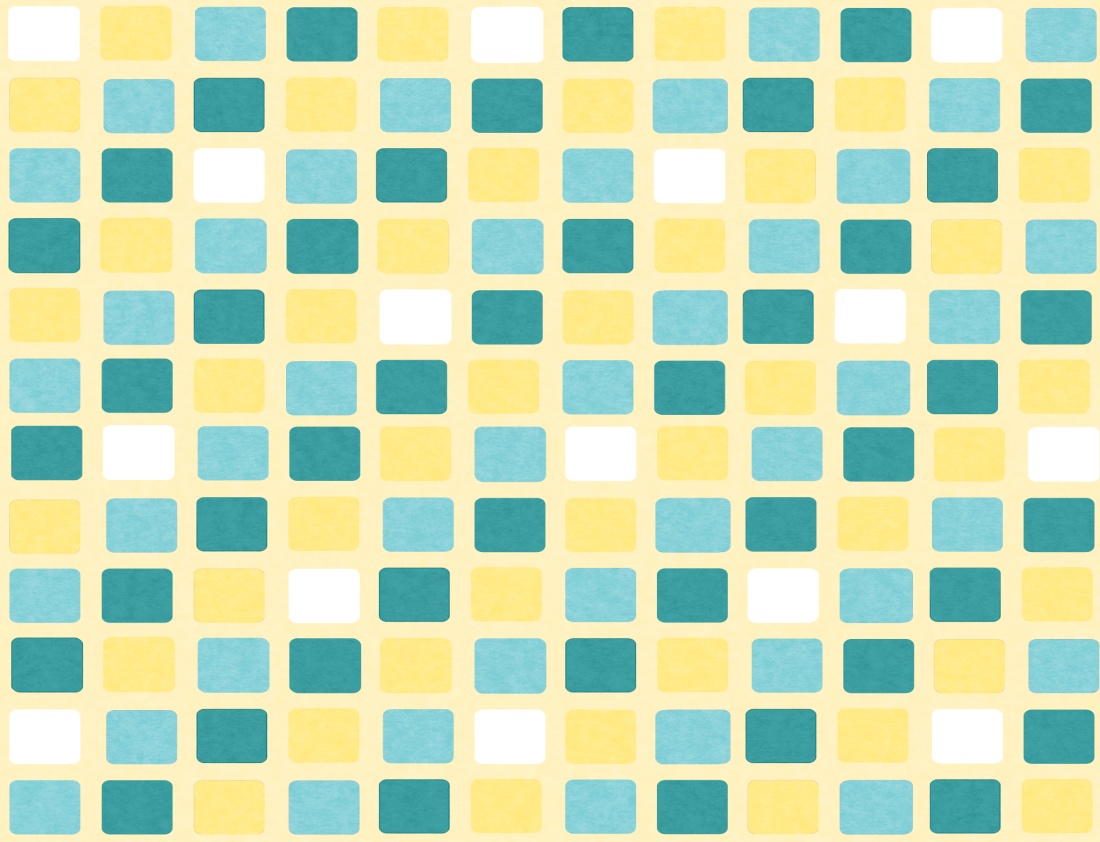 VAI  SE  DESENVOLVENDO  ENTRE  AS  EXPERIÊNCIAS DO  SENTIMENTO  E  DO  RACIOCÍNIO.
É  SENTIMENTO  INSTITIVO  QUE
NASCE  COM  O  ESPÍRITO.
ENCONTRA-SE  INICIALMENTE  EM
GÉRMEN  EM  SEU  ÍNTIMO.
É  CONFIANÇA.
É  ACREDITAR  EM  ALGUMA  COISA.
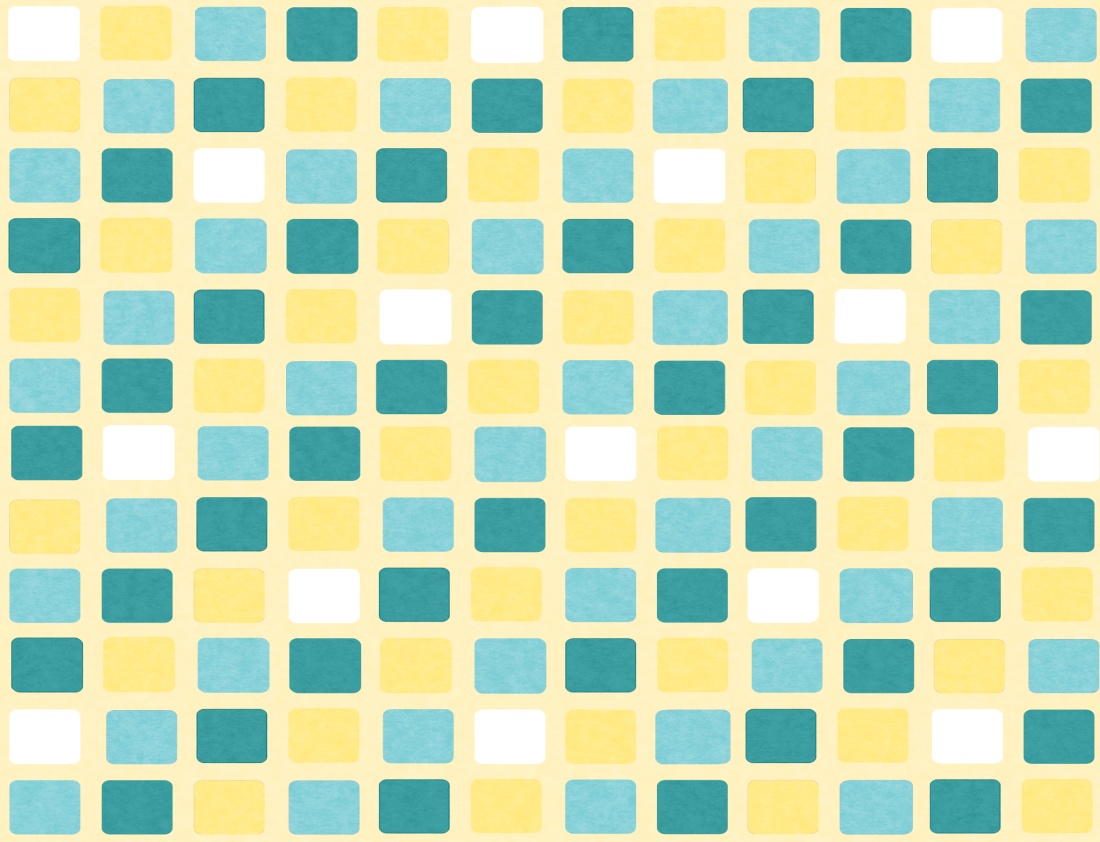 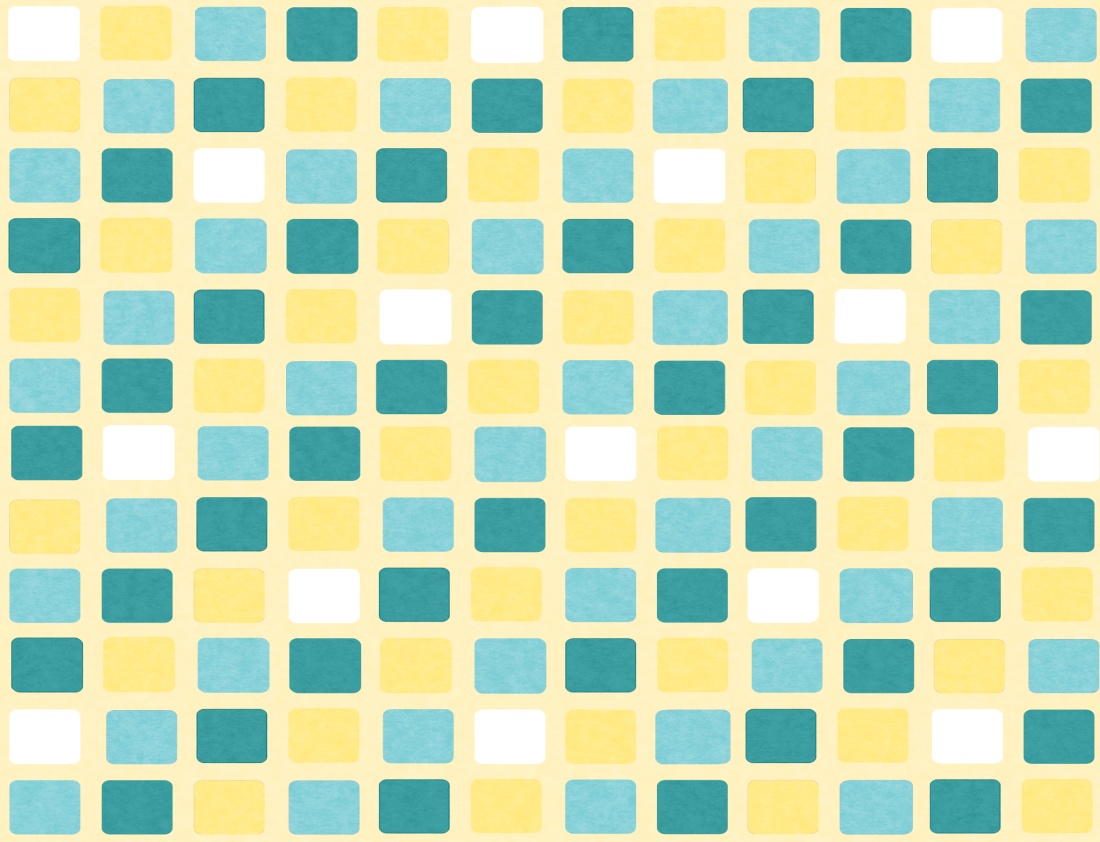 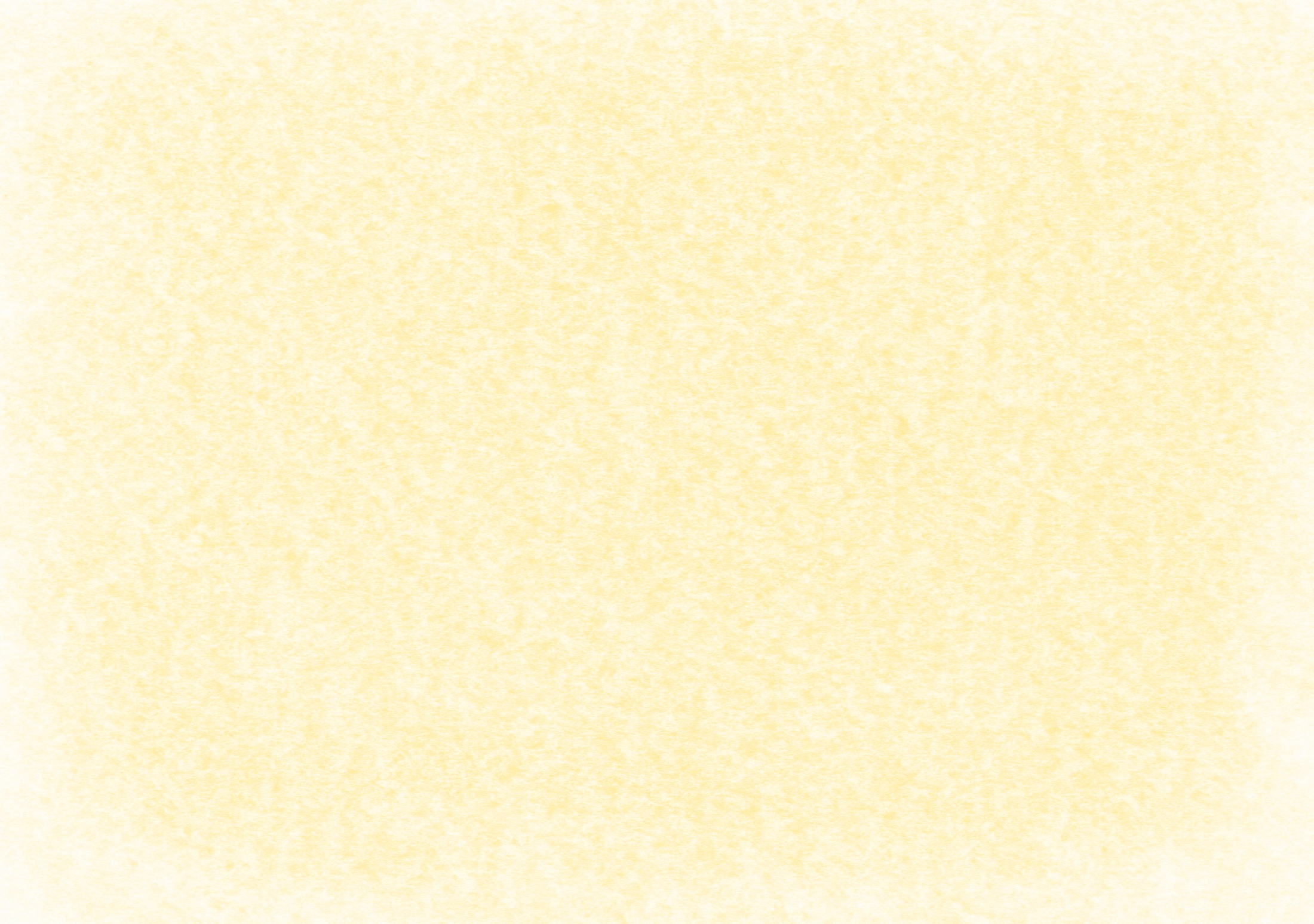 PARA  A  GENTE  PENSAR...
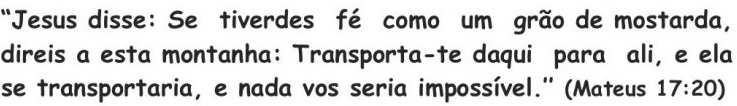 QUAIS  OS  OBSTÁCULOS  QUE  REPRESENTAM  ESTAS  MONTANHAS:
VAIDADE
AMOR
CARIDADE
PERDÃO
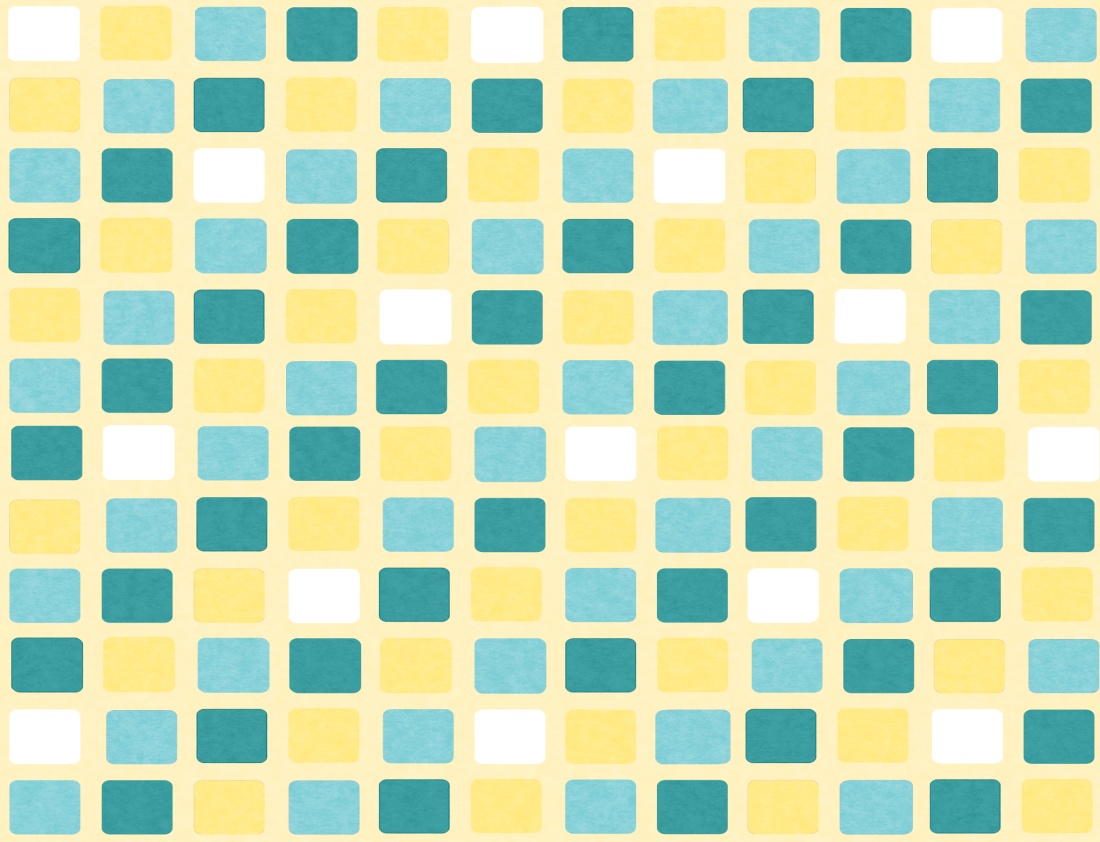 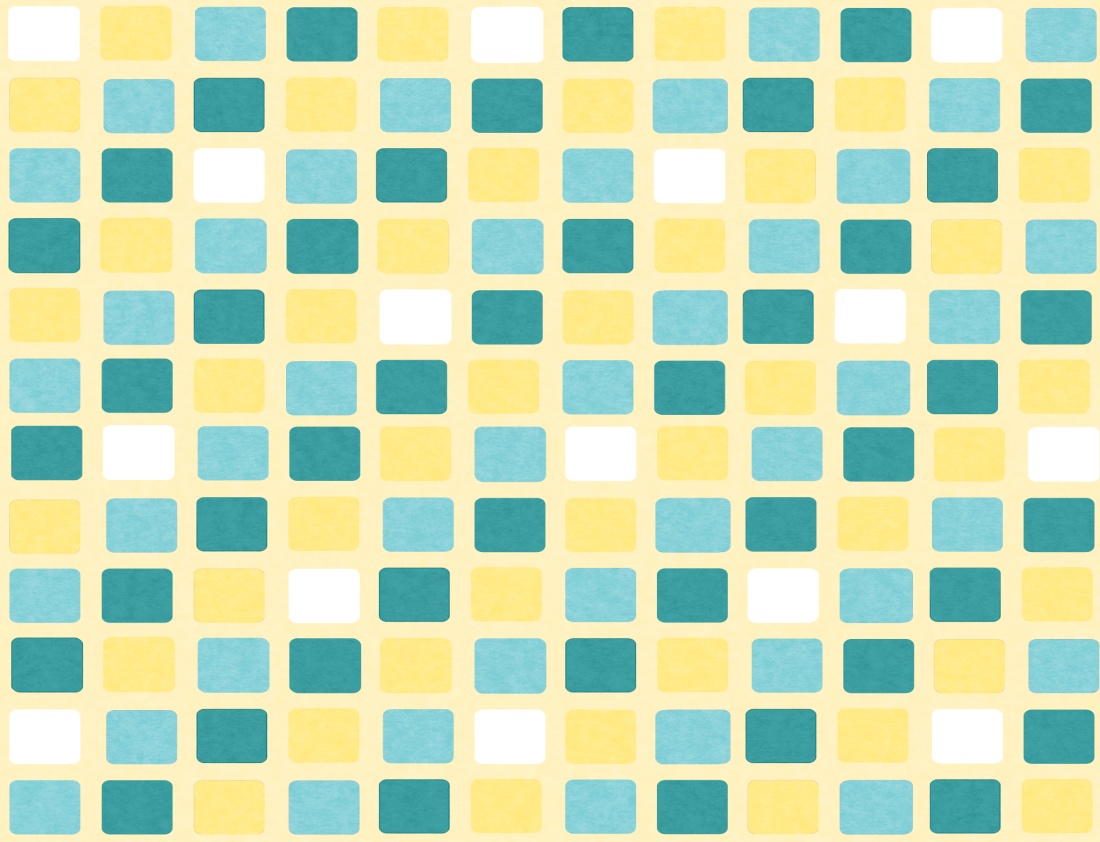 DIFICULDADES
ÓDIO
HUMILDADE
MÁ  VONTADE
PACIÊNCIA
EGOÍSMO
ORGULHO
AMIZADE
PRECONCEITO